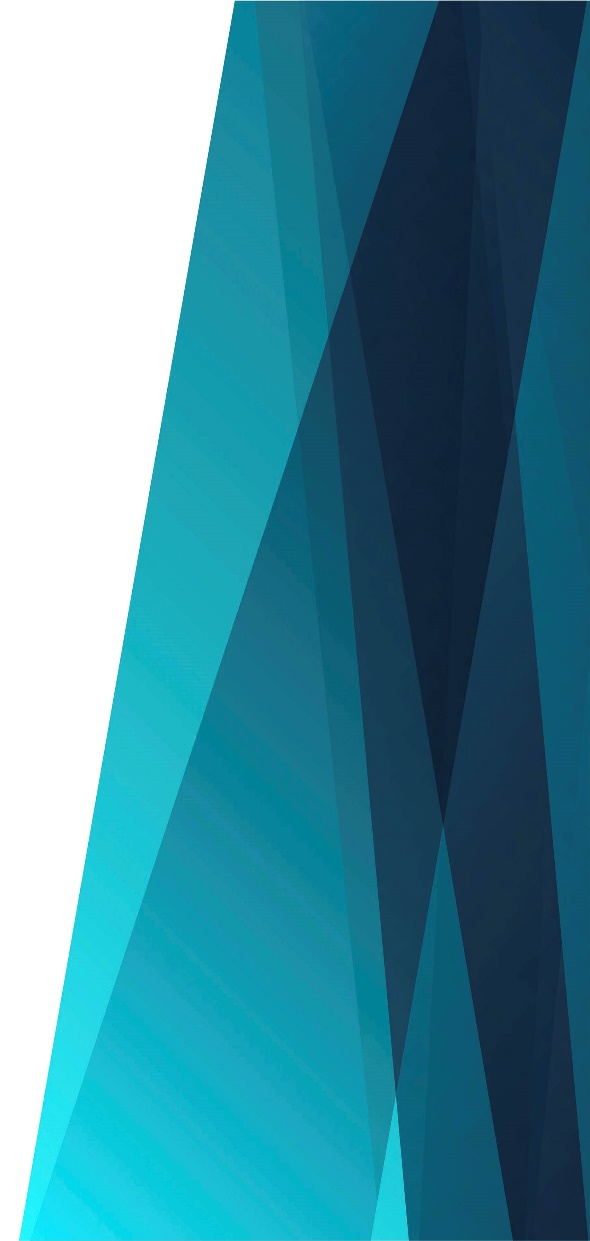 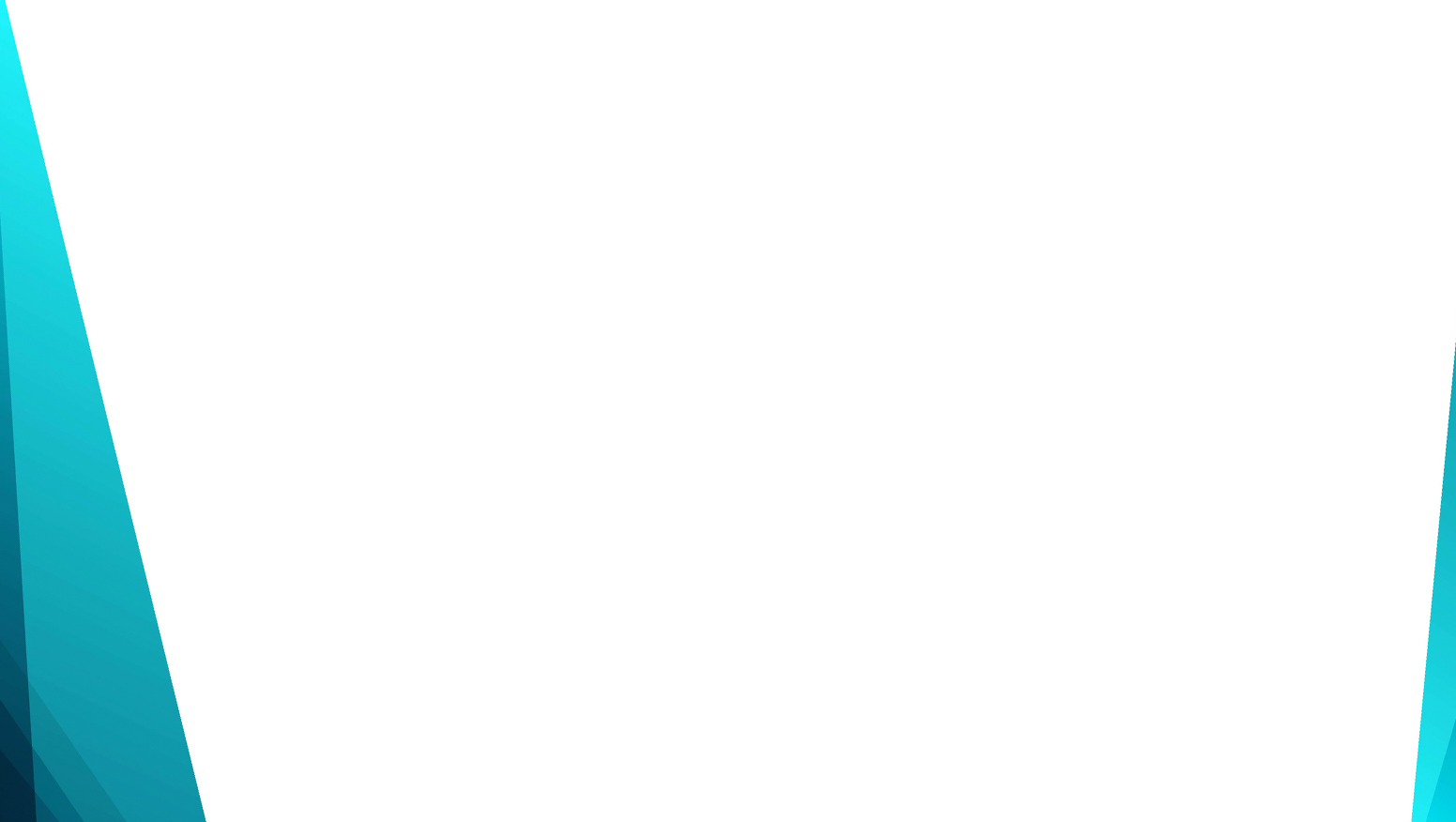 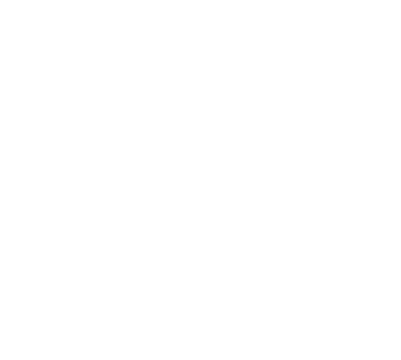 Хочу домой
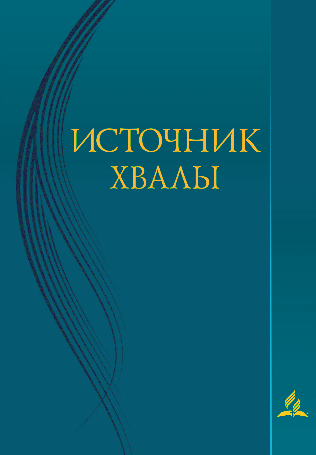 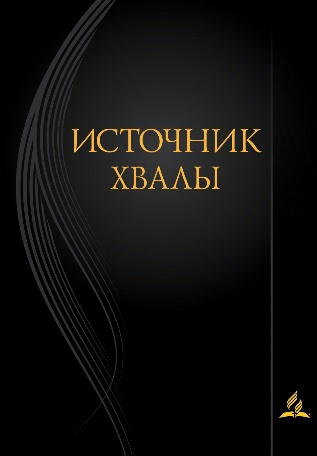 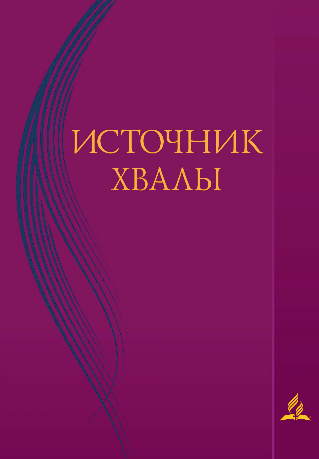 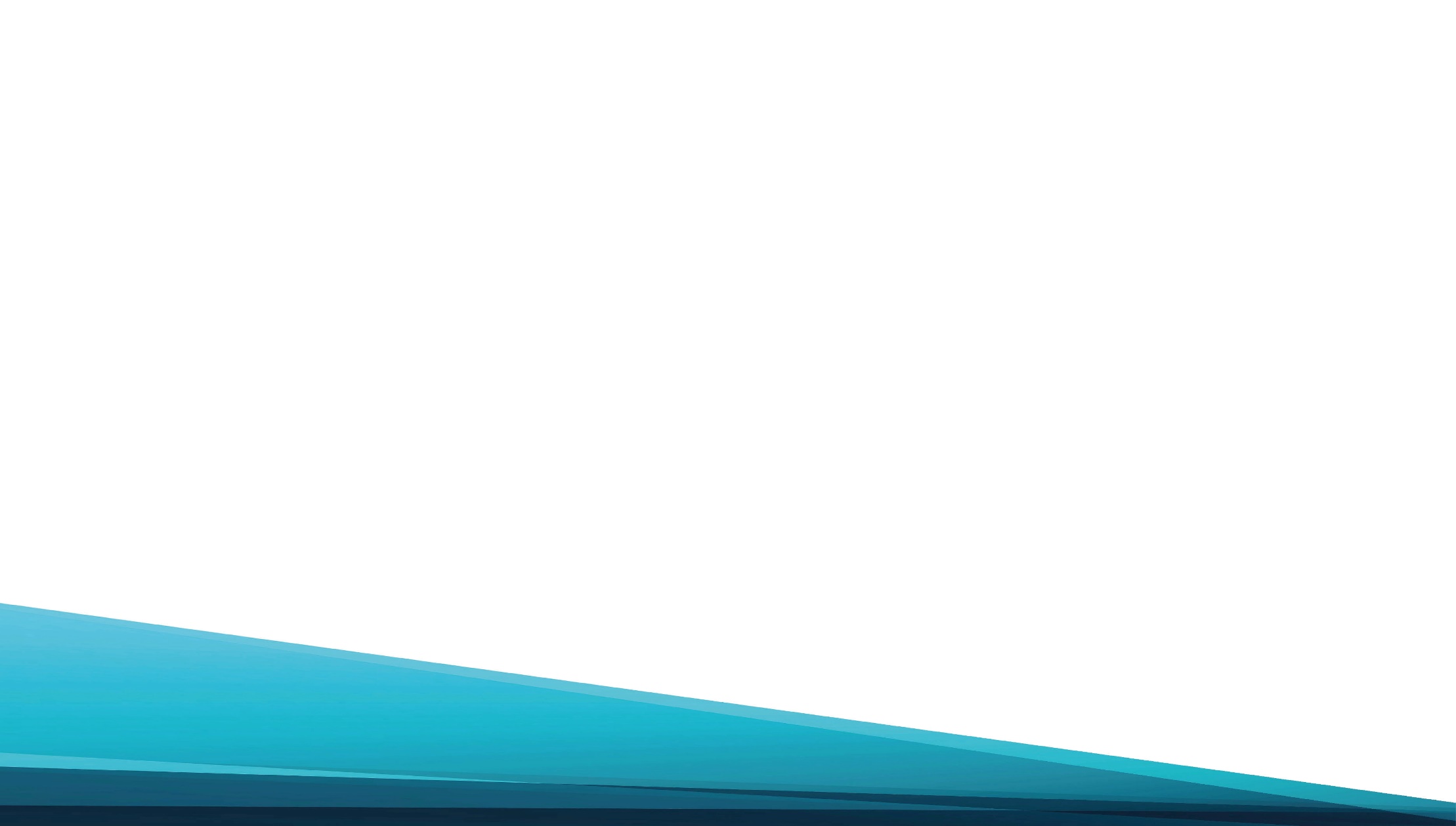 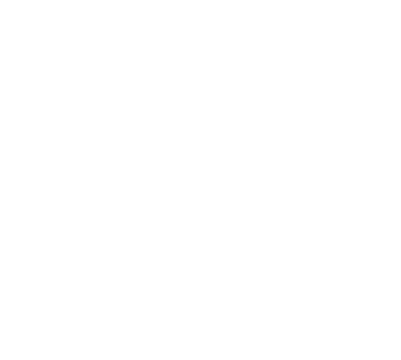 Хочу домой, в тот дом Отца родного
Стремлюсь усталою душой.
Здесь, в мире сём, 
Страданий горя много,
А в небе ждёт меня покой.
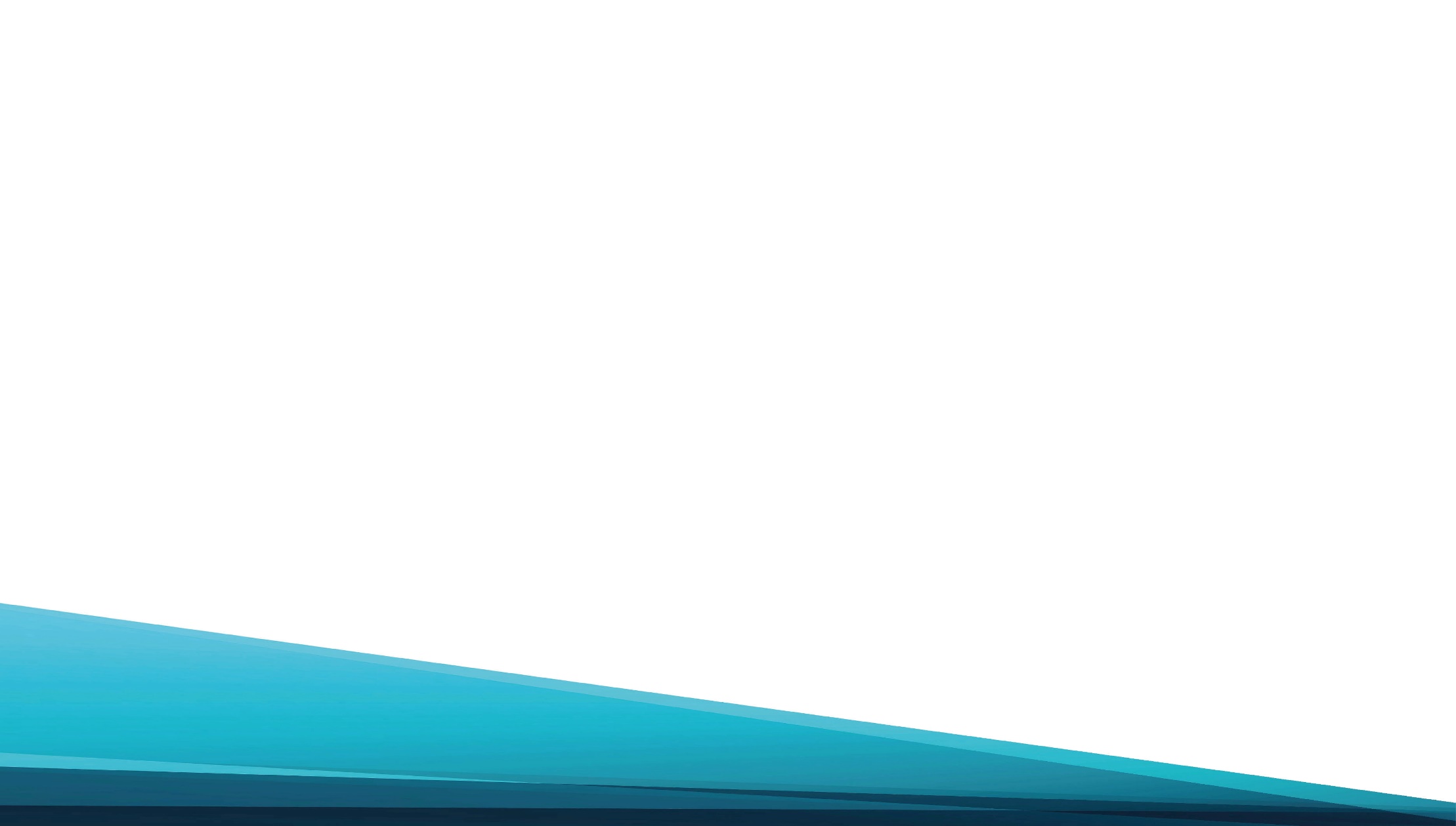 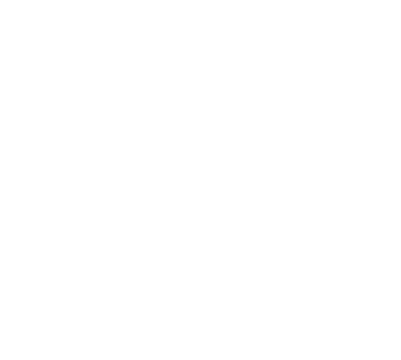 Желаний много 
В сердце здесь питалось,
Но лишь одно желание осталось:
Войти в покой Всевышнего святой.
Хочу домой, хочу домой!
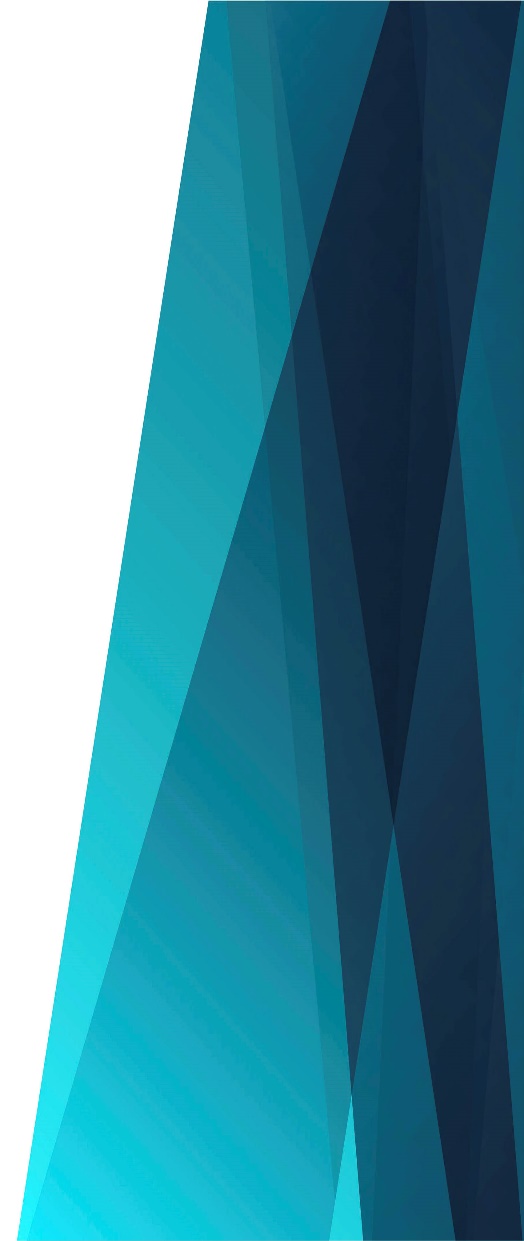 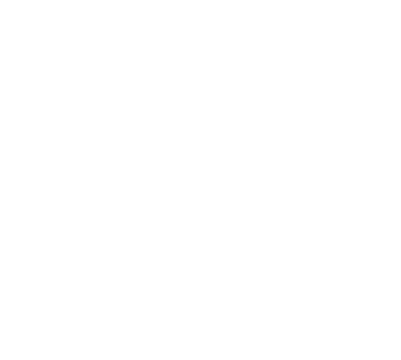 Припев:
 
Хочу домой, хочу домой!
Хочу домой, 
К Отцу стремлюсь душой.
Хочу домой, 
В тот дом Отца родного, 
Хочу домой, хочу домой!
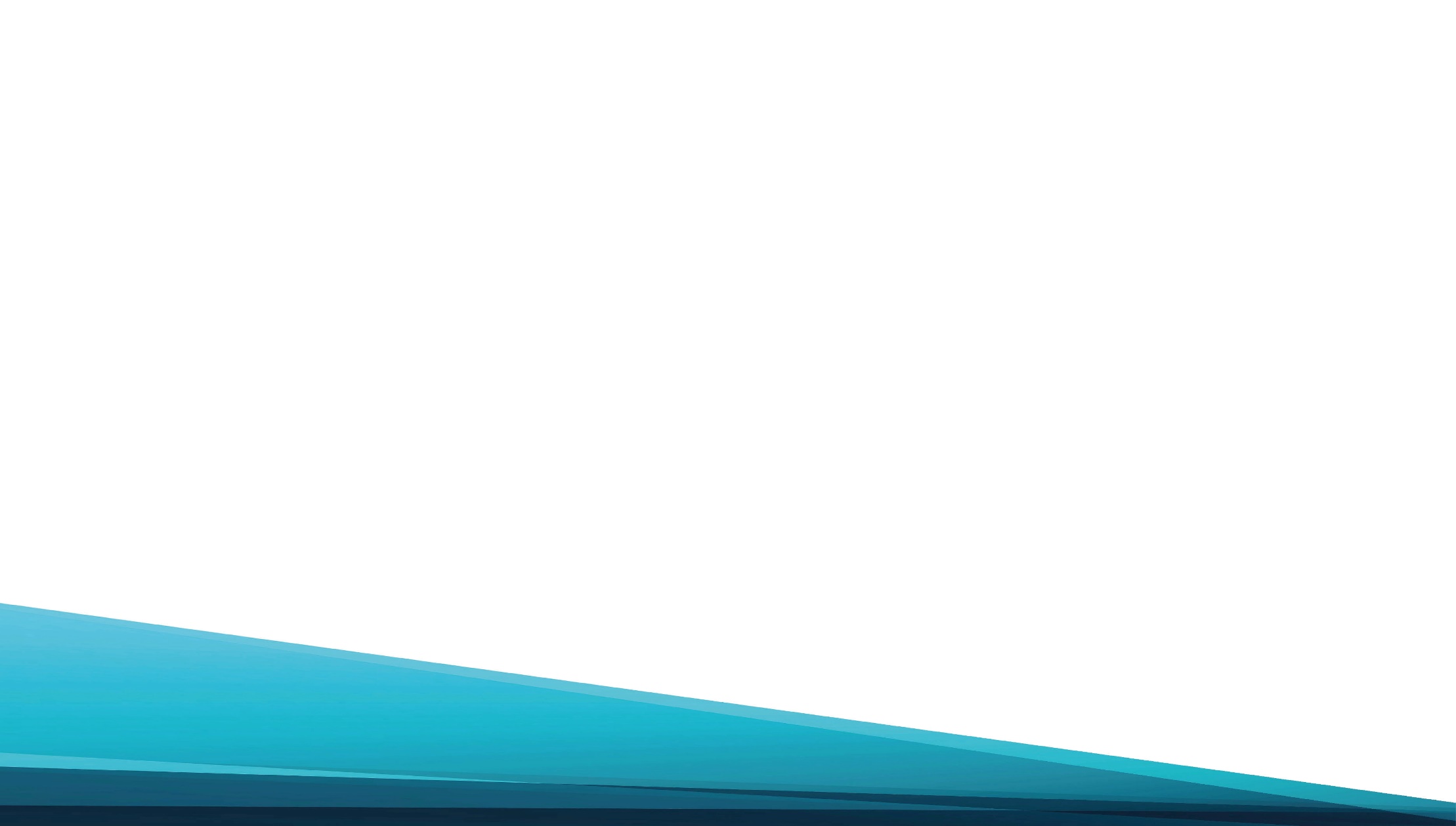 Хочу домой; 
Я видел в снах прекрасных
Край родины моей святой;
Там мой удел 
В обителях небесных,
Здесь в этом мире я чужой.
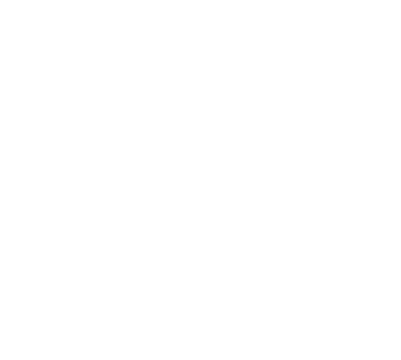 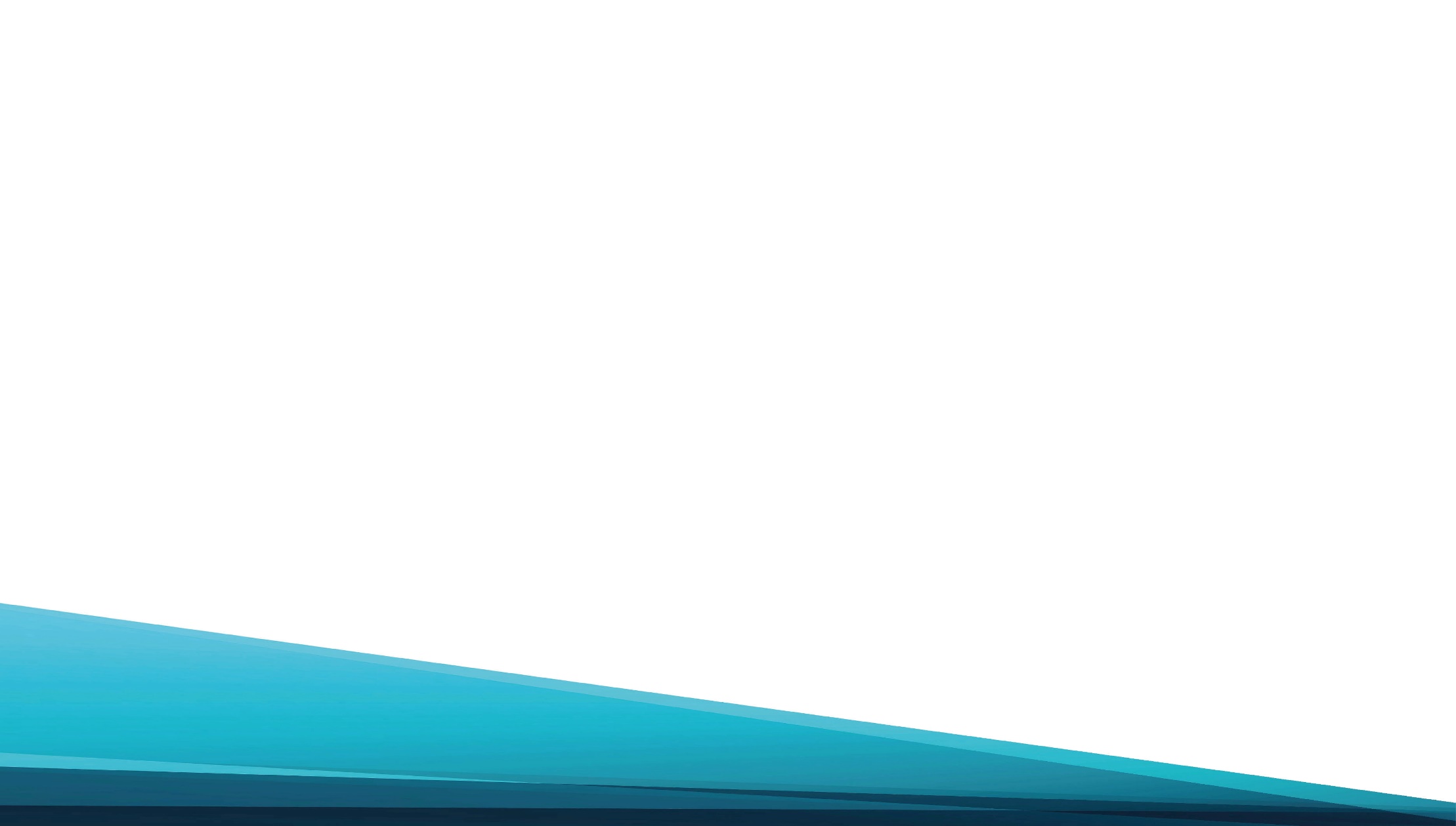 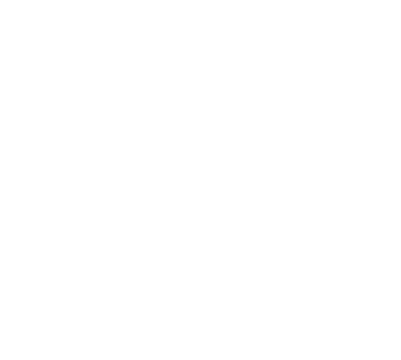 Пора пришла – и птицы улетают,
На юг полёт 
Чрез море направляют;
Ничто не заградит им путь домой.
Хочу домой, хочу домой!
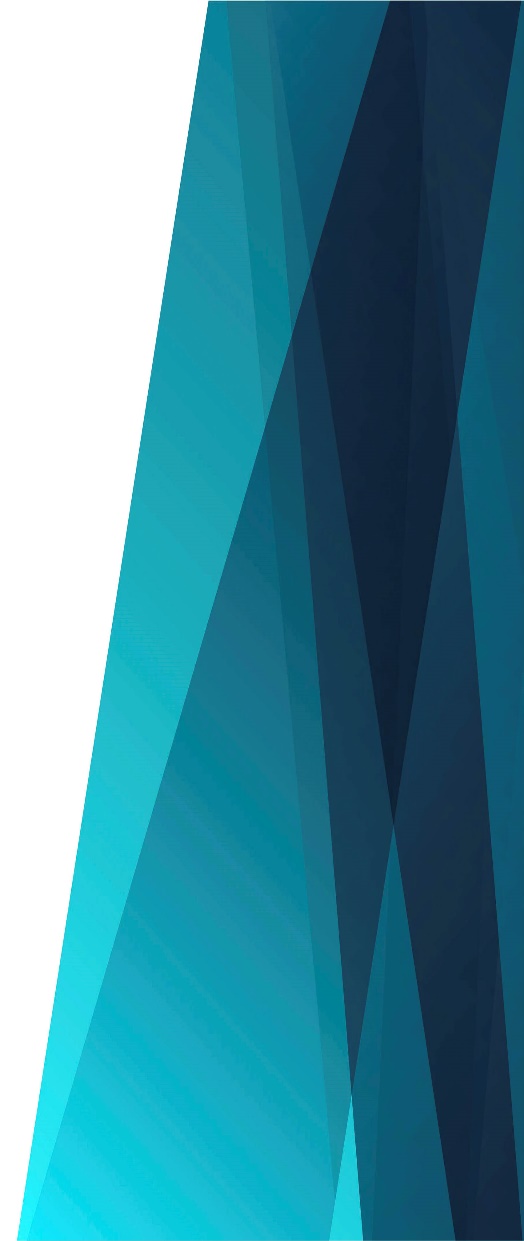 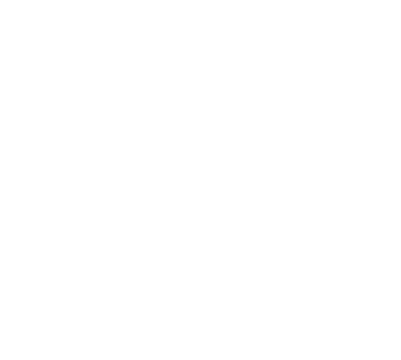 Припев:
 
Хочу домой, хочу домой!
Хочу домой, 
К Отцу стремлюсь душой.
Хочу домой, 
В тот дом Отца родного, 
Хочу домой, хочу домой!
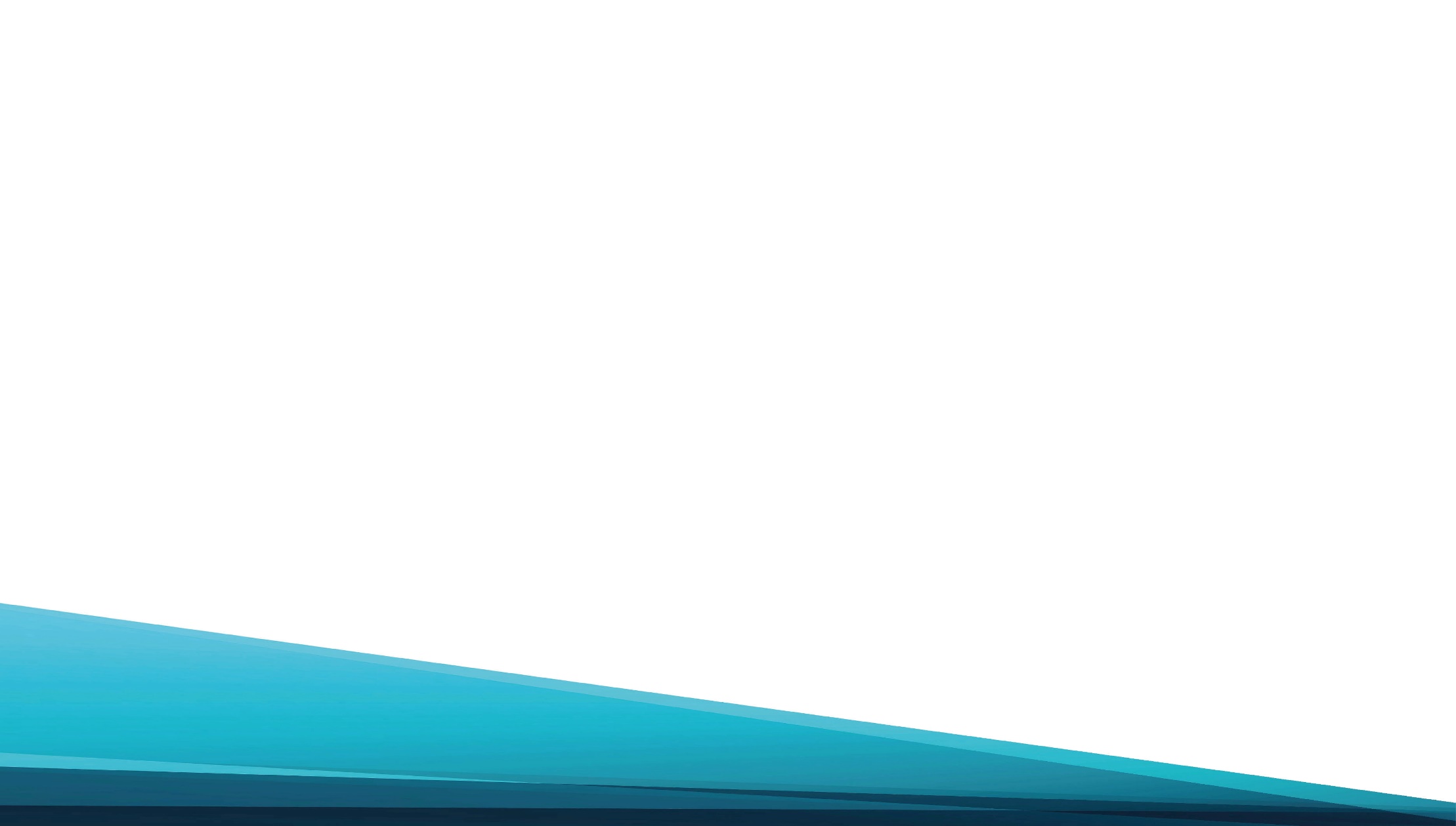 Хочу домой; 
Мой чёлн туда стремится,
Как к морю ручеёк течёт.
В объятьях матери дитя ложится,
Душа моя покоя ждёт.
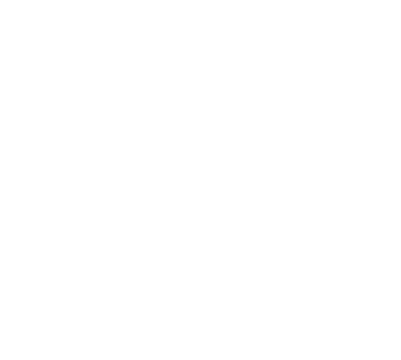 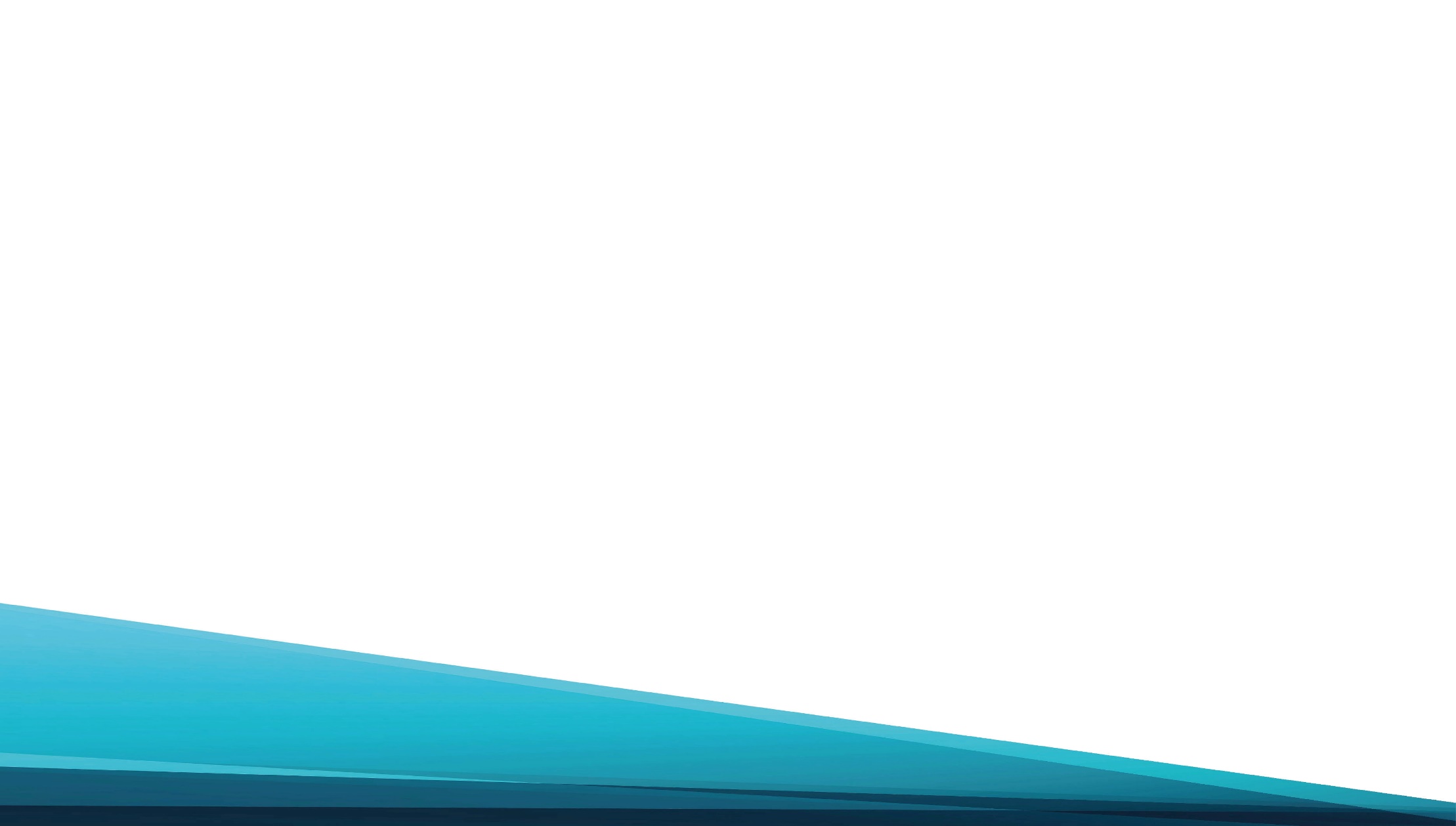 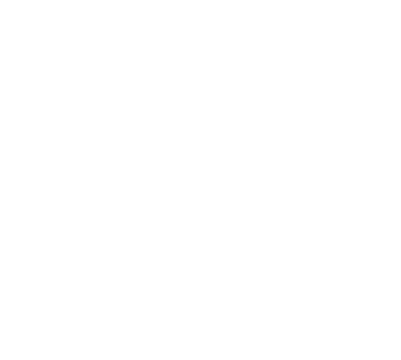 Я много пел и в радости, и в горе,
Но жизнь моя текла 
Так быстро, скоро;
Одна лишь песнь 
Звучит в душе с тоской:
Хочу домой, хочу домой!
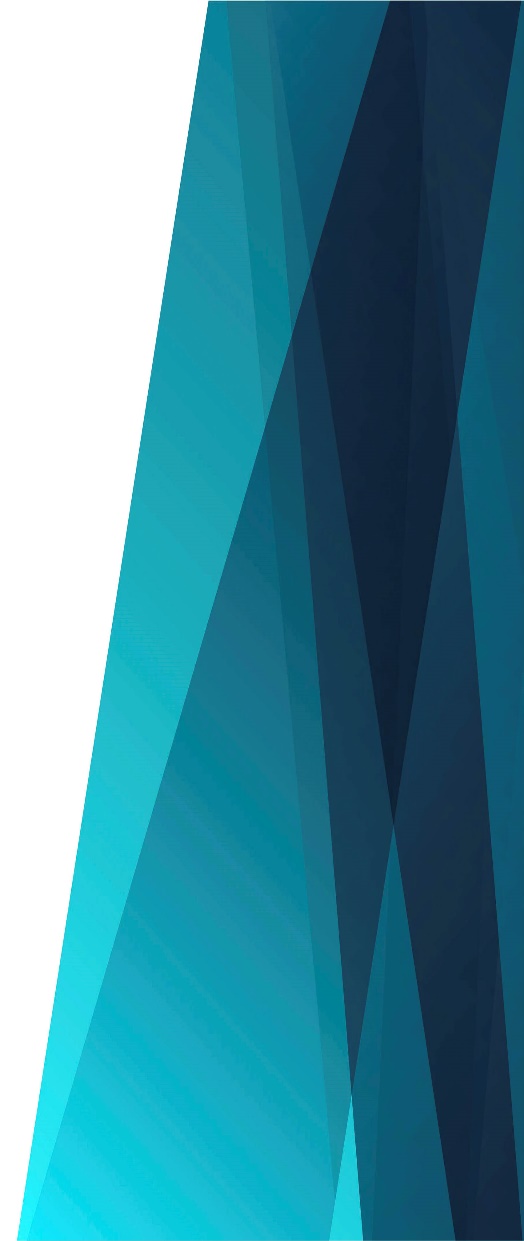 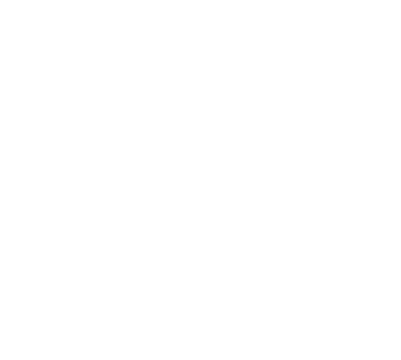 Припев:
 
Хочу домой, хочу домой!
Хочу домой, 
К Отцу стремлюсь душой.
Хочу домой, 
В тот дом Отца родного, 
Хочу домой, хочу домой!